高階文官培訓飛躍方案
評鑑報告說明
公務人員保障暨培訓委員會培訓評鑑處
評鑑報告內容
1
[Speaker Notes: 僅供當事人參考]
一、評鑑中心法遴選作業    職能評量結果報告
2
(一)評測職能、定義及說明
3
（二）評測職能及適配工具（管理發展訓練）
4
（三）（三）報告書內容（１/３）
評分尺度



評測結果
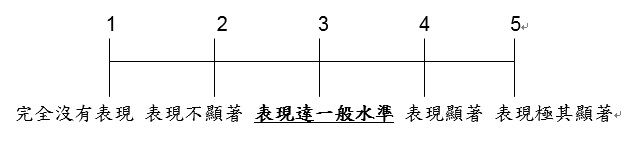 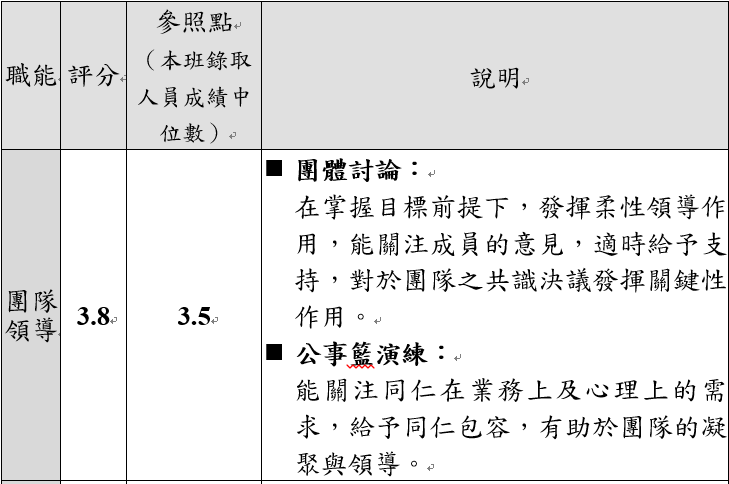 5
[Speaker Notes: 評分尺度：評分計算採5分制，3分係指受訓人員職能表現達到目標職務所需職能之「一般水準」。
評測結果：包括受訓人員各項職能評等，及在各項評測工具中之行為展現描述，並以該班錄取人員成績中位數作為參照點。
評測結果雷達圖：呈現個人與全班中位數差異，幫助瞭解個人職能之強弱項。
整體建議：提供受訓人員未來整體發展建議。]
（三）（四）報告書內容（２/３）
評測結果雷達圖
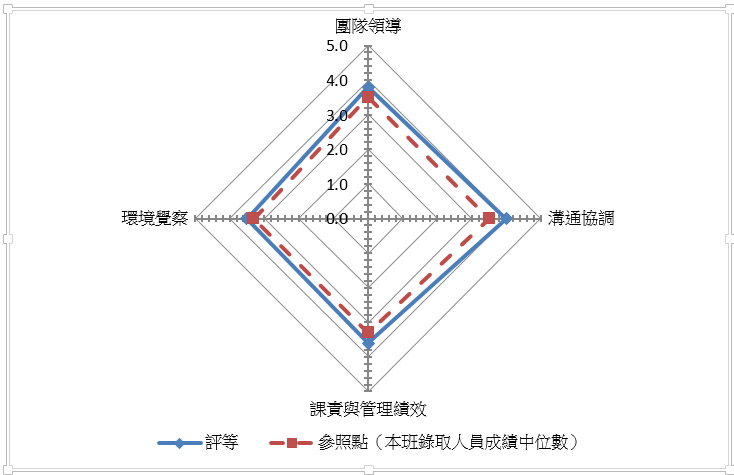 6
（三）（四）報告書內容（３/３）
整體建議
各項職能表現都在一般水準之上，尤其團隊領導及溝通協調能力表現接近顯著水準。
政策的達成，除本機關之立場外，尚需考量內外環境，兼顧周延性及全面性。
偶有遇衝突容易退縮之現象，原因可能是對自己立場信心不足，或因不願破壞人際和諧，而無法挺身而出，捍衛己身立場；建議宜加以留意，如能更細緻處理衝突問題，當能成為優秀的領導者。
7
二、人格測驗評量結果報告
8
(一)源起
保訓會於民國99年至101年間，針對我國文官的
　專屬性及高階文官職務內容之特殊性，研發適合
　我國高階文官之人格測驗量表。
9
(二)六大特質內涵
嚴謹性：指思考周延、注重細節、謹言慎行並能堅持所為
情緒穩定性：指具備高情緒智商（EQ）、能控制自身情緒，面對挫折有容忍和恢復的能力。
友善性：指願意與人溝通、有同理心、能表現出溫暖和善及關懷等行為。
領導性：指具有願景、果決善斷性，並能擇善固執、勇於承擔。
使命感：指能以工作為榮、無私付出，並能堅守廉潔公正
創新學習：指具有開放性的思維、好學，並具備創造力
10
（三）人格常模
簡任第十二職等以上人員常模 (A)
簡任第十二職等主管常模 (B)
11
[Speaker Notes: 本人格測驗量表針對六大構面之人格特質，進行施測及建立各類型常模，管理發展訓練、領導發展訓練及決策發展訓練各班均以「簡任第十二職等以上人員常模」作為參照常模，使受訓人員瞭解自我人格特質與常模的差異。另為使人格得分態樣之解釋具多元性，管理發展訓練部分增加「簡任第十二職等主管常模」作為參照。]
（四）分數呈現
以「個人分數」在「常模分數」中每百人之相對位置呈現
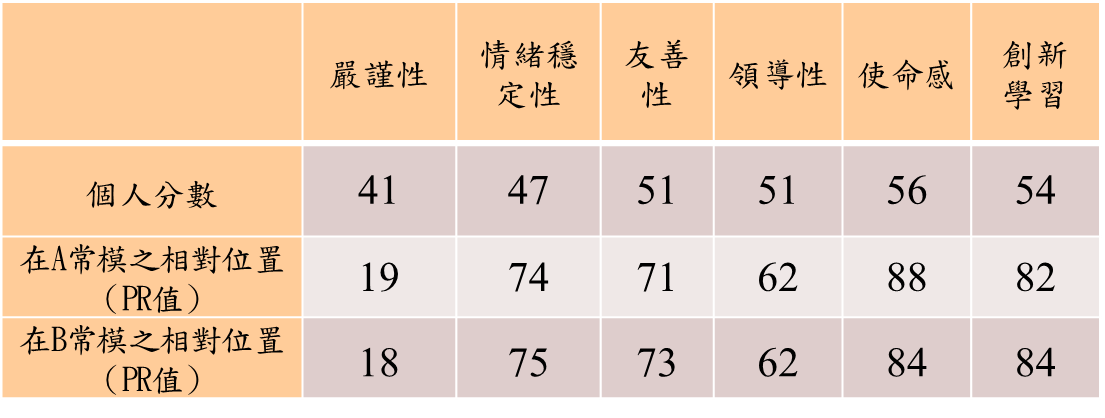 12
[Speaker Notes: ，舉例而言，某受訓人員在「嚴謹性」構面之「個人分數」為48分，換算PR值為86，即表示該受評者的分數在該常模中高於每百人之86人。]
簡任第十二職等以上人員常模(A)
13
說明完畢   敬請指教
14